Chapter 4: Network Layer, partb
The slides are adaptations of the slides available by the main textbook authors, Kurose&Ross
Network Layer
4-1
Chapter 4: Network Layer
4. 1 Introduction
4.2 Virtual circuit and datagram networks
4.3 What’s inside a router
4.4 IP: Internet Protocol
Datagram format
IPv4 addressing
ICMP
IPv6
4.5 Routing algorithms
Link state
Distance Vector
Hierarchical routing
4.6 Routing in the Internet
RIP
OSPF
BGP
4.7 Broadcast and multicast routing
Network Layer
4-2
Interplay between routing, forwarding
routing algorithm
local forwarding table
header value
output link
0100
0101
0111
1001
3
2
2
1
value in arriving
packet’s header
1
0111
2
3
Network Layer
4-3
5
3
5
2
2
1
3
1
2
1
x
z
w
u
y
v
Graph abstraction
Graph: G = (N,E)
N = set of routers = { u, v, w, x, y, z }
E = set of links ={ (u,v), (u,x), (v,x), (v,w), (x,w), (x,y), (w,y), (w,z), (y,z) }
c(x,x’) = cost of link (x,x’)
   - e.g., c(w,z) = 5

 cost could always be 1, or  inversely related to bandwidth, or inversely related to  congestion or something else
Cost of path (x1, x2, x3,…, xp) = c(x1,x2) + c(x2,x3) + … + c(xp-1,xp)
Question: What’s the least-cost path between u and z ?
Routing algorithm: algorithm that finds least-cost path
Network Layer
4-4
Routing Algorithm classification
Global or decentralized information?
Global:
all routers have complete topology, link cost info
“link state” algorithms
Decentralized: 
router knows physically-connected neighbors, link costs to neighbors
iterative process of computation, exchange of info with neighbors
“distance vector” algorithms
Static or dynamic?
Static: 
routes don’t change (or do soslowly over time)
Dynamic: 
routes change
periodic update
in response to link cost changes
Network Layer
4-5
Chapter 4: Network Layer
4. 1 Introduction
4.2 Virtual circuit and datagram networks
4.3 What’s inside a router
4.4 IP: Internet Protocol
Datagram format
IPv4 addressing
ICMP
IPv6
4.5 Routing algorithms
Link state
Distance Vector
Hierarchical routing
4.6 Routing in the Internet
RIP
OSPF
BGP
4.7 Broadcast and multicast routing
Network Layer
4-6
A Link-State Routing Algorithm
Dijkstra’s algorithm
net topology, link costs known to all nodes
accomplished via “link state broadcast” 
all nodes have same info
computes least cost paths from one node (‘source”) to all other nodes
gives forwarding table for that node
iterative: after k iterations, know least cost path to k dest.’s
Notation:
c(x,y): link cost from node x to y;  = ∞ if not direct neighbors
D(v): current value of cost of path from source to dest. v
p(v): predecessor node along path from source to v
N': set of nodes whose least cost path definitively known
Network Layer
4-7
Dijsktra’s Algorithm
1  Initialization: 
2    N' = {u} 
3    for all nodes v 
4      if v adjacent to u 
5          then D(v) = c(u,v) 
6      else D(v) = ∞ 
7 
8   Loop 
9     find w not in N' such that D(w) is a minimum 
10    add w to N' 
11    update D(v) for all v adjacent to w and not in N' : 
12       D(v) = min( D(v), D(w) + c(w,v) ) 
13    /* new cost to v is either old cost to v or known 
14     shortest path cost to w plus cost from w to v */ 
15  until all nodes in N'
Network Layer
4-8
5
3
5
2
2
1
3
1
2
1
x
z
w
u
y
v
Dijkstra’s algorithm: example
D(v),p(v)
2,u
2,u
2,u
D(x),p(x)
1,u
D(w),p(w)
5,u
4,x
3,y
3,y
D(y),p(y)
∞
2,x
Step
0
1
2
3
4
5
N'
u
ux
uxy
uxyv
uxyvw
uxyvwz
D(z),p(z)
∞ 
∞ 
4,y
4,y
4,y
Network Layer
4-9
x
z
w
u
y
v
destination
link
(u,v)
v
(u,x)
x
y
(u,x)
(u,x)
w
z
(u,x)
Dijkstra’s algorithm: example (2)
Resulting shortest-path tree from u:
Resulting forwarding table in u:
Network Layer
4-10
A
A
A
A
D
D
D
D
B
B
B
B
C
C
C
C
1
1+e
2+e
0
2+e
0
2+e
0
0
0
1
1+e
0
0
1
1+e
e
0
0
0
e
1
1+e
0
1
1
e
… recompute
… recompute
routing
… recompute
initially
Dijkstra’s algorithm, discussion
Algorithm complexity: n nodes
each iteration: need to check all nodes, w, not in N
n(n+1)/2 comparisons: O(n2)
more efficient implementations possible: O(nlogn)
Oscillations possible:
e.g., link cost = amount of carried traffic
Network Layer
4-11
Chapter 4: Network Layer
4. 1 Introduction
4.2 Virtual circuit and datagram networks
4.3 What’s inside a router
4.4 IP: Internet Protocol
Datagram format
IPv4 addressing
ICMP
IPv6
4.5 Routing algorithms
Link state
Distance Vector
Hierarchical routing
4.6 Routing in the Internet
RIP
OSPF
BGP
4.7 Broadcast and multicast routing
Network Layer
4-12
Distance Vector Algorithm
Bellman-Ford Equation
Define
dx(y) := cost of least-cost path from x to y

Then

dx(y) = min {c(x,v) + dv(y) }

where min is taken over all neighbors v of x
v
Network Layer
4-13
5
3
5
2
2
1
3
1
2
1
x
z
w
u
y
v
Bellman-Ford example
Clearly, dv(z) = 5, dx(z) = 3, dw(z) = 3
B-F equation says:
du(z) = min { c(u,v) + dv(z),
                    c(u,x) + dx(z),
                    c(u,w) + dw(z) }
         = min {2 + 5,
                    1 + 3,
                    5 + 3}  = 4
Node that achieves minimum is next
hop in shortest path ➜ forwarding table
Network Layer
4-14
Distance Vector Algorithm
Dx(y) = estimate of least cost from x to y
Node x knows cost to each neighbor v: c(x,v)
Node x maintains  distance vector Dx = [Dx(y): y є N ]
Node x also needs to know its neighbors’ distance vectors
For each neighbor v, x knowsDv = [Dv(y): y є N ]
Network Layer
4-15
Distance vector algorithm (4)
Basic idea: 
From time-to-time, each node sends its own distance vector estimate to neighbors
Asynchronous
When a node x receives new DV estimate from neighbor, it updates its own DV using B-F equation:
Dx(y) ← minv{c(x,v) + Dv(y)}    for each node y ∊ N
Under minor, natural conditions, the estimate Dx(y) converges to the actual least cost dx(y)
Network Layer
4-16
wait for (change in local link cost or msg from neighbor)

recompute estimates

if DV to any dest has changed, notify neighbors
Distance Vector Algorithm (5)
Iterative, asynchronous: each local iteration caused by: 
local link cost change 
DV update message from neighbor
Distributed:
each node notifies neighbors only when its DV changes
neighbors then notify their neighbors if necessary
Each node:
Network Layer
4-17
cost to
x   y   z
x
0  2   7
y
from
∞
∞
∞
z
∞
∞
∞
2
1
7
z
x
y
Dx(z) = min{c(x,y) +       Dy(z), c(x,z) + Dz(z)} 
= min{2+1 , 7+0} = 3
Dx(y) = min{c(x,y) + Dy(y), c(x,z) + Dz(y)}              = min{2+0 , 7+1} = 2
node x table
cost to
x   y   z
x
0
2
3
y
from
2   0   1
z
7   1   0
node y table
cost to
x   y   z
x
∞
∞
∞
2   0   1
y
from
z
∞
∞
∞
node z table
cost to
x   y   z
x
∞ ∞  ∞
y
from
∞
∞
∞
z
7
1
0
time
Network Layer
4-18
cost to
x   y   z
x
0  2   7
y
from
∞
∞
∞
z
∞
∞
∞
2
1
7
z
x
y
Dx(z) = min{c(x,y) +       Dy(z), c(x,z) + Dz(z)} 
= min{2+1 , 7+0} = 3
Dx(y) = min{c(x,y) + Dy(y), c(x,z) + Dz(y)}              = min{2+0 , 7+1} = 2
node x table
cost to
cost to
x   y   z
x   y   z
x
0  2   3
x
0  2   3
y
from
2   0   1
y
from
2   0   1
z
7   1   0
z
3  1   0
node y table
cost to
cost to
cost to
x   y   z
x   y   z
x   y   z
x
∞
∞
x
0  2   7
∞
2   0   1
x
0  2   3
y
y
from
2  0   1
y
from
from
2  0   1
z
z
∞
∞
∞
7   1   0
z
3  1   0
node z table
cost to
cost to
cost to
x   y   z
x   y   z
x   y   z
x
0  2   7
x
0  2   3
x
∞ ∞  ∞
y
y
2  0   1
from
from
y
2  0   1
from
∞
∞
∞
z
z
z
3  1   0
3  1   0
7
1
0
time
Network Layer
4-19
1
4
1
50
x
z
y
Distance Vector: link cost changes
Link cost changes:
node detects local link cost change 
updates routing info, recalculates distance vector
if DV changes, notify neighbors
At time t0, y detects the link-cost change, updates its DV, 
and informs its neighbors.
“good
news 
travels
fast”
At time t1, z receives the update from y and updates its table. 
It computes a new least cost to x  and sends its neighbors its DV.
At time t2, y receives z’s update and updates its distance table. 
y’s least costs do not change and hence y  does not send any 
message to z.
Network Layer
4-20
1
4
1
50
X
Z
Y
Distance Vector: link cost changes
Link cost changes:
node detects local link cost change 
updates distance table 
if cost change in least cost path, notify neighbors
y to x
y to x, via
y to x, via
y to x via
algorithm
terminates
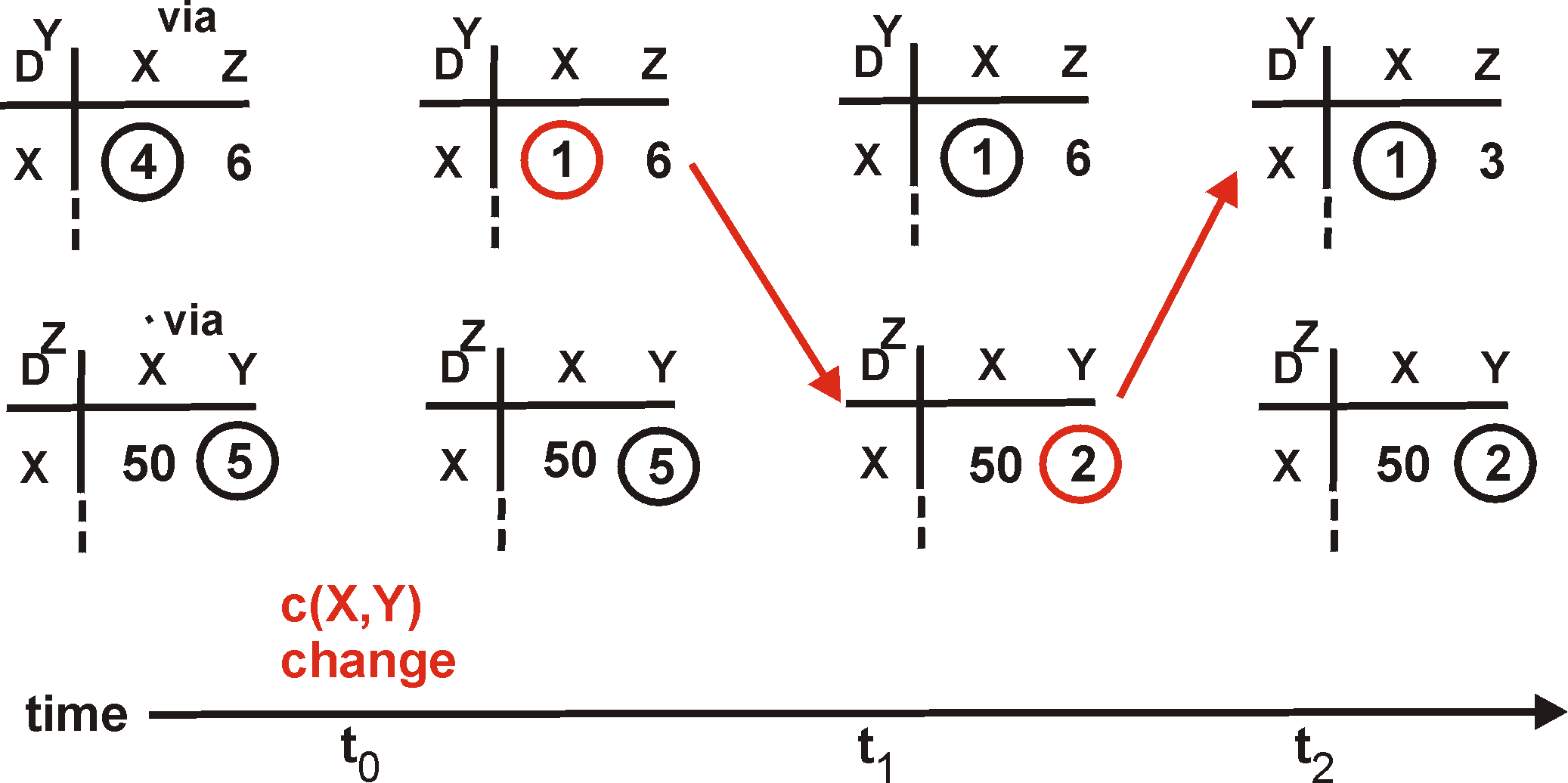 “good
news 
travels
fast”
z to x
z to x, via
z to x , via
z to x, via
4: Network Layer
4a-21
60
4
1
50
X
Z
Y
Distance Vector: link cost changes
Link cost changes:
good news travels fast 
bad news travels slow (watch: loops!) - “count to infinity” problem!
Y to x, via
Y to x, via
Y to x, via
Y to x, via
Y to x, via
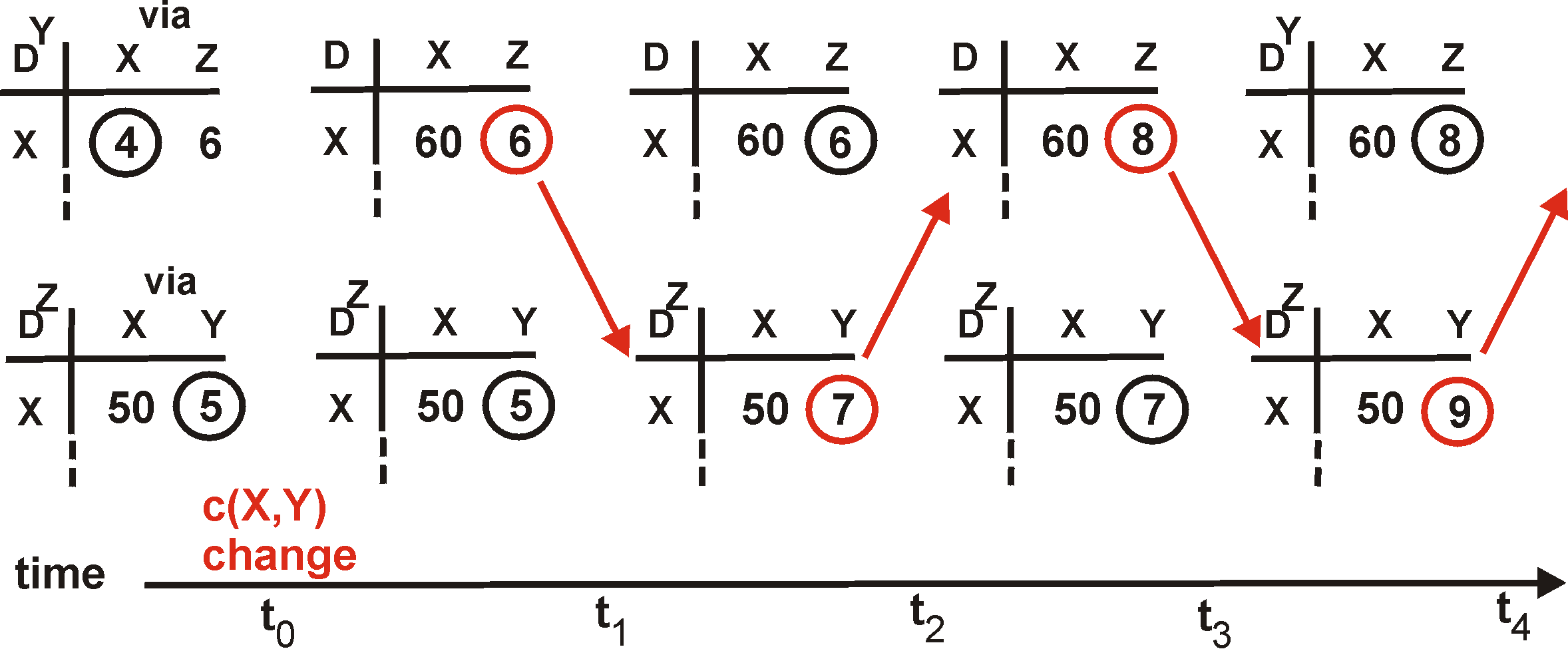 algorithm
continues
on!
z to x , via
z to x , via
z to x , via
z to x , via
z to x , via
4: Network Layer
4a-22
60
4
1
50
x
z
y
Distance Vector:count to infinity problem: way out?
Poisoned reverse: 
If Z routes through Y to get to X :
Z tells Y its (Z’s) distance to X is infinite (so Y won’t route to X via Z)
Network Layer
4-23
Comparison of LS and DV algorithms
Message complexity
LS: with n nodes, E links, O(nE) msgs sent  
DV: exchange between neighbors only

Speed of Convergence
LS: O(n2) algorithm
may have oscillations
DV: convergence time varies
may be routing loops
count-to-infinity problem
Robustness: what happens if router malfunctions?
LS: 
node can advertise incorrect link cost
each node computes only its own table
DV:
DV node can advertise incorrect path cost
each node’s table used by others 
error propagates thru network
Network Layer
4-24
Chapter 4: Network Layer
4. 1 Introduction
4.2 Virtual circuit and datagram networks
4.3 What’s inside a router
4.4 IP: Internet Protocol
Datagram format
IPv4 addressing
ICMP
IPv6
4.5 Routing algorithms
Link state
Distance Vector
Hierarchical routing
4.6 Routing in the Internet
RIP
OSPF
BGP
4.7 Broadcast and multicast routing
Network Layer
4-25
Hierarchical Routing
Recall:
all routers identical
network “flat”
… not true in practice
scale: with 200 million destinations:
can’t store all dest’s in routing tables!
routing table exchange would swamp links!
administrative autonomy
internet = network of networks
each network admin may want to control routing in its own network
Network Layer
4-26
3a
3b
2a
AS3
AS2
1a
2c
AS1
2b
3c
1b
1d
1c
Inter-AS
Routing 
algorithm
Intra-AS
Routing 
algorithm
Forwarding
table
Hierarchical Routing: Interconnected ASes
Gateway router
Direct link to router in another AS
forwarding table  configured by both intra- and inter-AS routing algorithm
intra-AS sets entries for internal dests
inter-AS & intra-As sets entries for external dests
aggregate routers into regions, “autonomous systems” (AS)
routers in same AS run same routing protocol
“intra-AS” routing protocol
routers in different AS can run different intra-AS routing protocol
Network Layer
4-27
Inter-AS tasks
3a
3b
2a
AS3
AS2
1a
AS1
2c
2b
3c
1b
1d
1c
AS1 must:
learn which dests are reachable through AS2, which through AS3
propagate this reachability info to all routers in AS1
Job of inter-AS routing!
suppose router in AS1 receives datagram destined outside of AS1:
router should forward packet to gateway router, but which one?
Network Layer
4-28
Example 1: Setting forwarding table in router 1d
2c
2b
3c
1b
1d
1c
suppose AS1 learns (via inter-AS protocol) that subnet x reachable via AS3 (gateway 1c) but not via AS2.
inter-AS protocol propagates reachability info to all internal routers.
router 1d determines from intra-AS routing info that its interface I  is on the least cost path to 1c.
installs forwarding table entry (x,I)
…
x
3a
3b
2a
AS3
AS2
1a
AS1
Network Layer
4-29
Example 2: Choosing among multiple ASes
3a
3b
2a
AS3
AS2
1a
AS1
2c
2b
3c
1b
1d
1c
now suppose AS1 learns from inter-AS protocol that subnet x is reachable from AS3 and from AS2.
to configure forwarding table, router 1d must determine towards which gateway it should forward packets for dest x. 
this is also job of inter-AS routing protocol!
…
…
x
Network Layer
4-30
Example 2: Choosing among multiple ASes
Determine from
forwarding table the 
interface I that leads 
to least-cost gateway. 
Enter (x,I) in 
forwarding table
Use routing info
from intra-AS 
protocol to determine
costs of least-cost 
paths to each
of the gateways
Learn from inter-AS 
protocol that subnet 
x is reachable via 
multiple gateways
Hot potato routing:
Choose the gateway
that has the 
smallest least cost
now suppose AS1 learns from inter-AS protocol that subnet x is reachable from AS3 and from AS2.
to configure forwarding table, router 1d must determine towards which gateway it should forward packets for dest x. 
this is also job of inter-AS routing protocol!
hot potato routing: send packet towards closest of two routers.
Network Layer
4-31
Chapter 4: Network Layer
4. 1 Introduction
4.2 Virtual circuit and datagram networks
4.3 What’s inside a router
4.4 IP: Internet Protocol
Datagram format
IPv4 addressing
ICMP
IPv6
4.5 Routing algorithms
Link state
Distance Vector
Hierarchical routing
4.6 Routing in the Internet
RIP
OSPF
BGP
4.7 Broadcast and multicast routing
Network Layer
4-32
Intra-AS Routing
also known as Interior Gateway Protocols (IGP)
most common Intra-AS routing protocols:

RIP: Routing Information Protocol

OSPF: Open Shortest Path First

IGRP: Interior Gateway Routing Protocol (Cisco proprietary)
Network Layer
4-33
Chapter 4: Network Layer
4. 1 Introduction
4.2 Virtual circuit and datagram networks
4.3 What’s inside a router
4.4 IP: Internet Protocol
Datagram format
IPv4 addressing
ICMP
IPv6
4.5 Routing algorithms
Link state
Distance Vector
Hierarchical routing
4.6 Routing in the Internet
RIP
OSPF
BGP
4.7 Broadcast and multicast routing
Network Layer
4-34
RIP (Routing Information Protocol)
Distance vector algorithm, with poisoned-reverse
Distance metric: # of hops 
 max = 15 hops (16 = infinity)














Distance vectors: advertised every 30 sec (no advertisement heard after 180 sec --> neighbor/link declared dead)
z
w
x
y
A
D
B
C
Destination Network	  Next  Router      Num. of hops to dest.
 	w			A			2
	y			B			2
 	z			B			7
	x			--			1
	….			….			....
Routing table in D
4: Network Layer
4b-35
RIP Table processing
RIP routing tables managed by application-level process called route-d (daemon) 
advertisements sent in UDP packets, periodically repeated
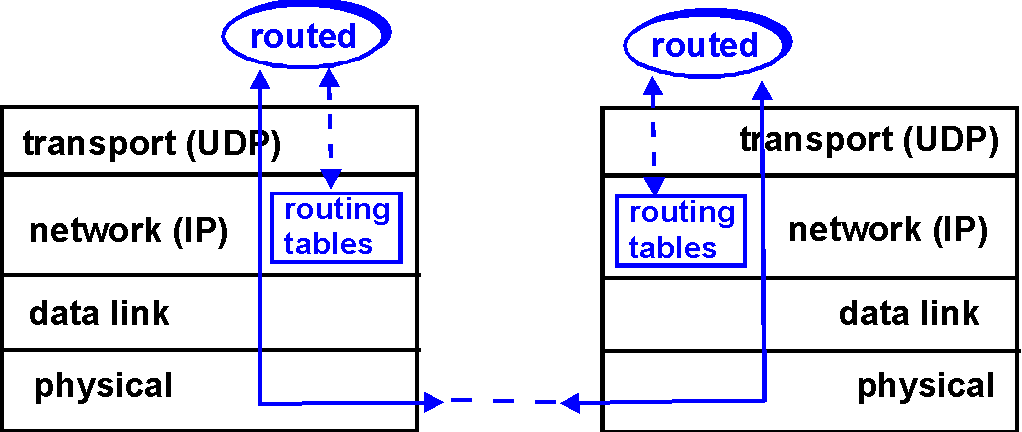 4: Network Layer
4b-36
Chapter 4: Network Layer
4. 1 Introduction
4.2 Virtual circuit and datagram networks
4.3 What’s inside a router
4.4 IP: Internet Protocol
Datagram format
IPv4 addressing
ICMP
IPv6
4.5 Routing algorithms
Link state
Distance Vector
Hierarchical routing
4.6 Routing in the Internet
RIP
OSPF
BGP
4.7 Broadcast and multicast routing
Network Layer
4-37
OSPF (Open Shortest Path First)
“open”: publicly available
Uses Link State algorithm (configurable edge-costs)
Advertisements disseminated to entire AS (via flooding), via IP packets (unlike RIP)

OSPF “advanced” features (Note: features of the standardized protocol, not the algorithm) -not in RIP
Security: all OSPF messages authenticated (to prevent malicious intrusion)
Multiple same-cost paths allowed (only one path in RIP)
multiple cost metrics for different TypeOfService (eg, satellite link cost “low” for best effort; high for real time)
Integrated uni- and multicast support: 
Multicast OSPF (MOSPF) uses same topology data base as OSPF
Hierarchical OSPF in large domains.
4: Network Layer
4b-38
Hierarchical OSPF
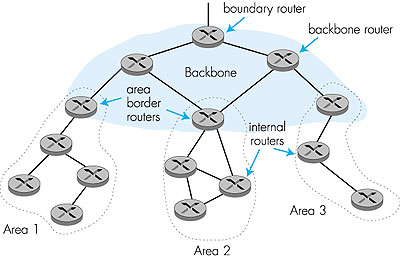 4: Network Layer
4b-39
Hierarchical OSPF
Two-level hierarchy: local area, backbone.
Link-state advertisements only in area 
each node has detailed area topology; only know direction (shortest path) to nets in other areas.
Area border routers: “summarize” distances  to nets in own area, advertise to other Area Border routers.
Backbone routers: run OSPF routing limited to backbone.
Boundary routers: connect to other ASs.
4: Network Layer
4b-40
Chapter 4: Network Layer
4. 1 Introduction
4.2 Virtual circuit and datagram networks
4.3 What’s inside a router
4.4 IP: Internet Protocol
Datagram format
IPv4 addressing
ICMP
IPv6
4.5 Routing algorithms
Link state
Distance Vector
Hierarchical routing
4.6 Routing in the Internet
RIP
OSPF
BGP
4.7 Broadcast and multicast routing
Network Layer
4-41
Internet inter-AS routing: BGP
BGP (Border Gateway Protocol): the de facto standard
BGP provides each AS a means to:
Obtain subnet reachability information from neighboring ASs.
Propagate reachability information to all AS-internal routers.
Determine “good” routes to subnets based on reachability information and policy.
allows subnet to advertise its existence to rest of Internet: “I am here”
Network Layer
4-42
BGP basics
2c
2b
3c
1b
1d
1c
pairs of routers (BGP peers) exchange routing info over semi-permanent TCP connections: BGP sessions
External, internal: eBGP, iBGP
BGP sessions need not correspond to physical links.
when AS2 advertises a prefix (e.g. subnet) to AS1:
AS2 promises it will forward datagrams towards that prefix.
AS2 can aggregate prefixes in its advertisement
eBGP session
iBGP session
3a
3b
2a
AS3
AS2
1a
AS1
Network Layer
4-43
Distributing reachability info
2c
2b
3c
1b
1d
1c
using eBGP session between 3a and 1c, AS3 sends prefix reachability info to AS1.
1c can then use iBGP do distribute new prefix info to all routers in AS1
1b can then re-advertise new reachability info to AS2 over 1b-to-2a eBGP session
when router learns of new prefix, it creates entry for prefix in its forwarding table.
eBGP session
iBGP session
3a
3b
2a
AS3
AS2
1a
AS1
Network Layer
4-44
BGP: routing
Path Vector protocol (similar to Distance Vector): each Border Gateway advertises entire path (I.e, sequence of ASs) to destination
Suppose: gateway X send its path to peer gateway W
W may or may not select path offered by X
cost, policy (don’t route via competitor’s AS), loop prevention reasons.
If W selects path advertised by X, then:
Path (W,Z) = w, Path (X,Z)
Note: X can control incoming traffic by controling its route advertisements to peers:
e.g., don’t want to route traffic to Z -> don’t advertise any routes to Z
4: Network Layer
4b-45
Path attributes & BGP routes
advertised prefix includes BGP attributes. 
prefix + attributes = “route”
two important attributes:
AS-PATH: contains ASs through which prefix advertisement has passed: e.g, AS 67, AS 17 
NEXT-HOP: indicates specific internal-AS router to next-hop AS. (may be multiple links from current AS to next-hop-AS)
when gateway router receives route advertisement, uses import policy to accept/decline.
Network Layer
4-46
BGP route selection
router may learn about more than 1 route to some prefix. Router must select route.
elimination rules:
local preference value attribute: policy decision
shortest AS-PATH 
closest NEXT-HOP router: hot potato routing
additional criteria
Network Layer
4-47
BGP messages
BGP messages exchanged using TCP.
BGP messages:
OPEN: opens TCP connection to peer and authenticates sender
UPDATE: advertises new path (or withdraws old)
KEEPALIVE keeps connection alive in absence of UPDATES; also ACKs OPEN request
NOTIFICATION: reports errors in previous msg; also used to close connection
Network Layer
4-48
legend:
provider
B
network
X
W
A
customer
network:
C
Y
BGP routing policy: example
A,B,C are provider networks
X,W,Y are customer (of provider networks)
X is dual-homed: attached to two networks
X does not want to route from B via X to C
.. so X will not advertise to B a route to C
Network Layer
4-49
legend:
provider
B
network
X
W
A
customer
network:
C
Y
BGP routing policy: example  (cont)
A advertises path AW  to B
B advertises path BAW to X 
Should B advertise path BAW to C?
No way! B gets no “revenue” for routing CBAW since neither W nor C are B’s customers 
B wants to force C to route to w via A
B wants to route only to/from its customers!
Network Layer
4-50
Why different Intra- and Inter-AS routing ?
Policy: 
Inter-AS: admin wants control over how its traffic routed, who routes through its net. 
Intra-AS: single admin, so no policy decisions needed
Scale:
hierarchical routing saves table size, reduced update traffic
Performance: 
Intra-AS: can focus on performance
Inter-AS: policy may dominate over performance
Network Layer
4-51
Chapter 4: Network Layer
4. 1 Introduction
4.2 Virtual circuit and datagram networks
4.3 What’s inside a router
4.4 IP: Internet Protocol
Datagram format
IPv4 addressing
ICMP
IPv6
4.5 Routing algorithms
Link state
Distance Vector
Hierarchical routing
4.6 Routing in the Internet
RIP
OSPF
BGP
4.7 Broadcast and multicast routing (next)
Network Layer
4-52